Processing and DrawingCSE 120 Winter 2020
Instructor: 	Teaching Assistants:
Sam Wolfson	Yae Kubota	Eunia Lee	Erika Wolfe
'Do Not Sell My Info': U.S. retailers rush to comply with California privacy law
Large U.S retailers are rushing to comply with a new law, the California Consumer Privacy Act (CCPA), which becomes effective at the start of 2020 and is one of the most significant regulations overseeing the data collection practices of U.S. companies. It lets shoppers opt out of allowing retailers and other companies to sell personal data to third parties.

In addition to retailers, the law affects a broad swath of firms including social media platforms such as Facebook and Alphabet’s Google, advertisers, app developers, mobile service providers and streaming TV services, and is likely to overhaul the way companies benefit from the use of personal information.

The law follows Europe’s controversial General Data Protection Regulation, which set a new standard for how companies collect, store and use personal data. The European law gave companies years to comply while CCPA has given them a few months.
https://www.reuters.com/article/us-usa-retail-privacy/do-not-sell-my-info-u-s-retailers-rush-to-comply-with-california-privacy-law-idUSKBN1YY0RK
Administrivia
Assignments:
Lightbot Functions [hw] due today before 11:59 pm (1/13)
Taijitu [checkoff] due by end of Thursday (1/16)
Logo Design due by end of Friday (1/17)
“Big Ideas” lecture this week:  Algorithms
Reading due before lab on Thursday (1/16)
Register on Piazza (8 of you still haven’t)
Grading and Grades
Reading Check 1 and Personal Values scores released soon
Assignment have rubrics on Canvas
Final grades will be curved, but not to a strict curve
2
[Speaker Notes: Canvas doesn’t allow midnight, so this means 11:59 and zero seconds.
Two assignments due this week

Reading checks: reading posted now, meant to prep you for section on Thursday

Final curve TBD, but it will only improve your grade (will not make it worse)]
Quizzes
In this course, instead of two large exams, we’ll have about 5 short quizzes.
Similar format to past exams
But only covering material from the past two weeks
Will not cover the lecture directly before the exam (e.g., this week will not cover Variables & Datatypes)
Past exam reviews posted on course website

You will have 20 minutes to complete each quiz.
3
Processing
Our programming language for this course
Text-based language that is good for visuals and interaction
Try to focus on ideas and techniques, not the specific commands
No language is perfect – Processing has its fair share of quirks and deficiencies  ☹

It is both a programming environment (where you type) and a programming language
You are writing Java code, but they have made a lot of things easier
4
[Speaker Notes: Today we introduce our programming language for this course, Processing
Specific language not super important: focus on techniques
Lots of debate (& research papers) about what we should use to teach programming for the first time
Processing not perfect, but it does enough things well that we’re going to use it

For this lecture, you’ll use your laptop and work with a partner to explore the Processing environment.
Partner up if you haven’t already.]
The Processing Coding Environment
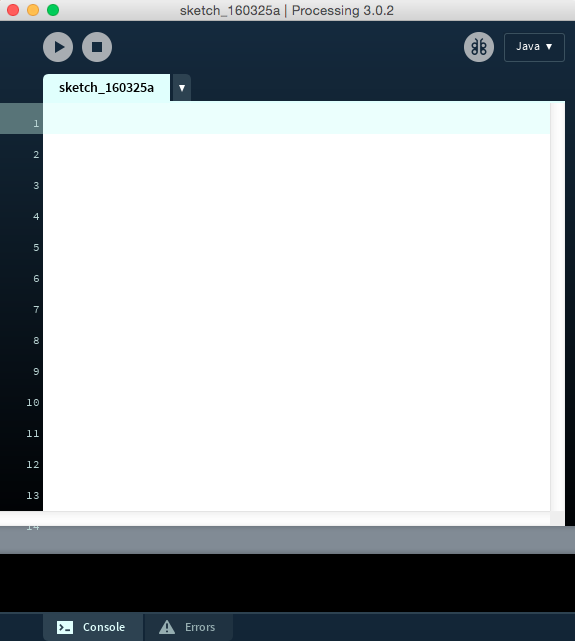 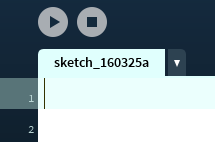 5
[Speaker Notes: Type your code into the text screen
Press the Play button to try and run it
While it’s running, press Stop to stop it
We may talk a little bit about the Debugger, which will let you problem-solve while your program is running

Demo: Open Processing (make sure it’s on Java mode).
Show line drawing: run will open drawing canvas, stop will close it, clicking run again will also stop the old program and re-run it.

In LightBot, we had these square holes that you could drop commands into. Here, you have to actually type them in (many more possible actions).
Demo: when you make a new program, will give it a random name until you name it.]
Aside: Processing Files
Processing files have extension .pde
File names cannot contain dashes (-)
To run a Processing file, it must be in a folder of the same name
If it’s not, then Processing will create the folder for you
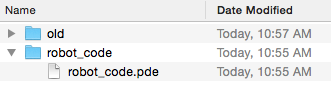 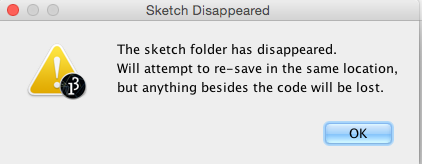 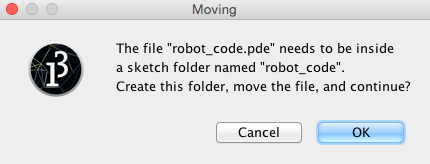 6
[Speaker Notes: Some weird stuff specifically with processing
No underscores
Demo: folder name must match filename]
Text-Based Programming Basics
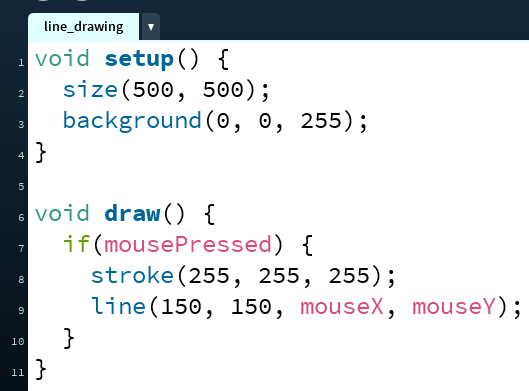 semi-colon indicates end 
     of statement
case-sensitive
     mouseX ≠ mousex
Other helpful environment features:
Parentheses matching
Error messages
There is color coding
7
[Speaker Notes: Compare with Lightbot.
Note that this is case-sensitive, so if you type, e.g., ”mousex”, you’ll get an error.
You need to use a semicolon at the end of each line so that Processing knows it’s a line ending
Color coding will help you understand what Processing thinks your code is doing
Helpful to catch certain errors
Esp if coding together, you can tell if you made an error based on whether the colors match
Environment will show you where opening/closing parentheses match
Idea: we’d like you to understand what’s going on with your code without running it.
We talked last week about leaving comments to remember what we did 
Or what someone else did]
The Drawing Canvas
Defines the space on which you can draw
size(width, height);
Anything drawn off of the canvas won’t be visible
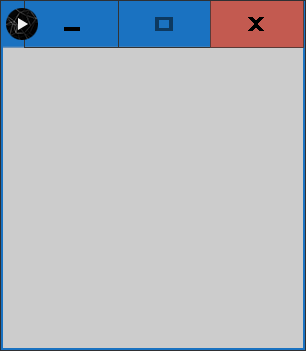 8
[Speaker Notes: In processing, the window is called the “drawing canvas” (art-focused)
Demo, students should follow along
Type: size(500,500);
Delete semicolon – will it run?
Click Run
Change to: size(500,800);
Ask: “Will this canvas be tall or wide?” – tall
Click Run
Change back to: size(500,500);]
Coordinate System
Math
Processing
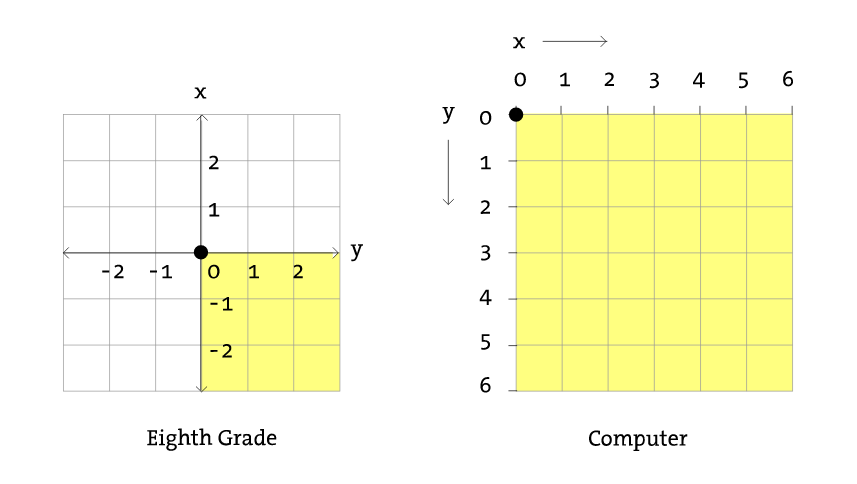 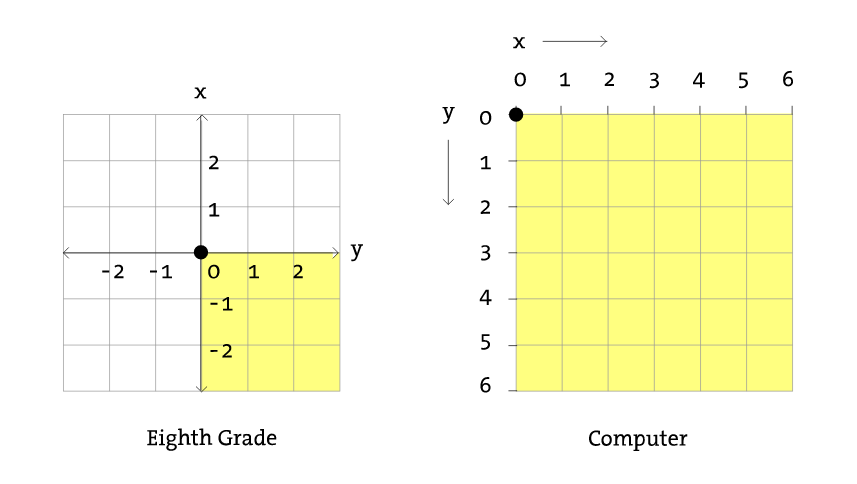 y
x
9
[Speaker Notes: How do we specify positions on the drawing canvas?
typically, origin is in the middle
X/Y positive/negative in each direction
For computers, not ideal because we’d like the origin to not move
Origin is always upper-left corner
Y increases top down
No more negative numbers

Next: drawing commands]
Drawing:  Line
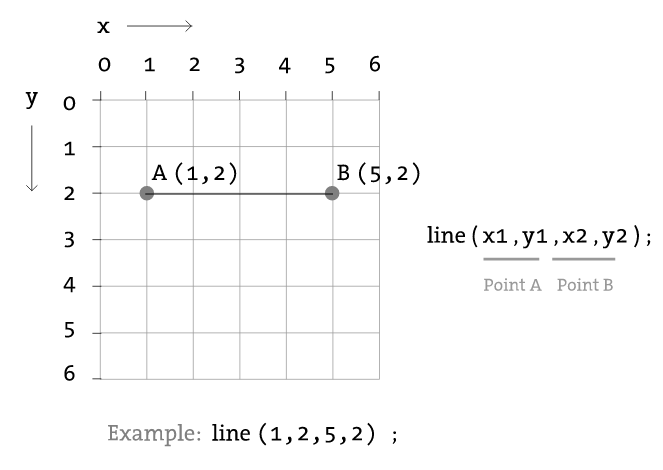 10
[Speaker Notes: Specify two points and connect them
Add to bottom of code: line(30,60,150,60);
Click Run
Add to bottom of code: line(300,300,100,100);
Ask: “Will this show up above or below the first line?” – below
Click Run
Ask: “Does the ordering of the points matter?” – no
Change last line: line(100, 100, 300, 300);
Click Run

Switch partners. Typer  spotter, spotter  typer]
Drawing:  Rectangle
Default mode is CORNER
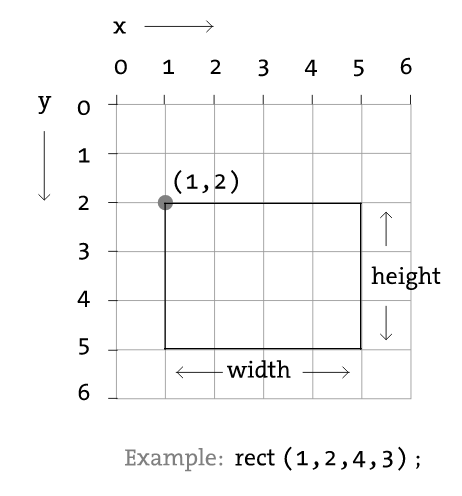 11
[Speaker Notes: In CORNER:  rect( x, y, width, height );

Add to bottom of code: rect(100, 250, 175, 125);
Click Run
Ask: “Why does this look this way?” – rect on top of the line because statement happened after
Move: switch line(3) and rect(4)
Click Run, notice that the line is now on top
Ask: “Turns out that there isn’t a square function.  Why not?” – square is just a special case of a rectangle
Change last line: rect(100, 250, 125, 125);
Click Run]
Drawing:  Ellipse/Circle
Default mode is CENTER
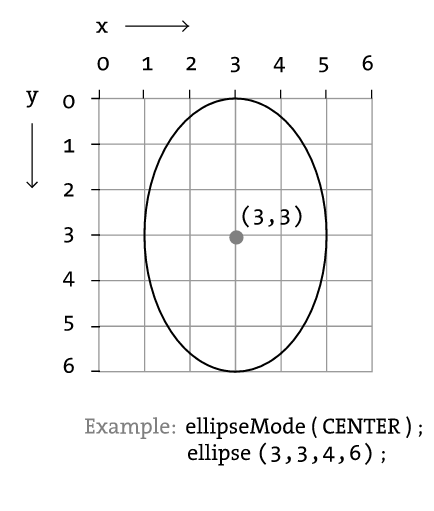 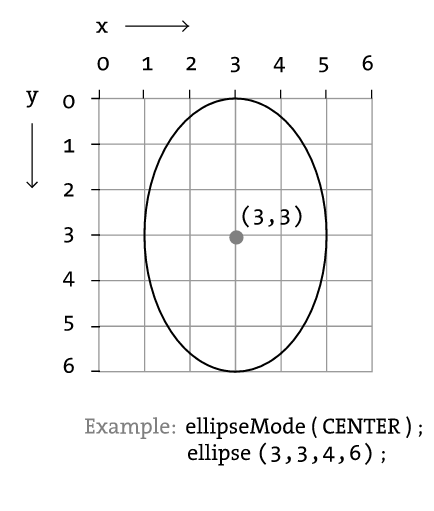 12
[Speaker Notes: Difference with ellipse: refer to center, not corner (makes sense – corner isn’t actually part of ellipse)
In CENTER:  ellipse( x, y, width, height );

Add to bottom of code: ellipse(100, 250, 125, 125);
Ask: where will this show up relative to the rectangle if I’ve typed the same numbers?
Click Run
Ask: “How do I get the circle in the same place as the square?” – add half the height and width to x and y (can just do division directly in Processing)
Adjust position of circle.
Click Run
Ask: “What if I wanted to get rid of the circle?” – could delete, but mention comments (a line that is helpful for the programmer, but computer ignores)
Comment out the ellipse
Click Run
Talk about the importance of comments in general]
Comments Are Critical!!!
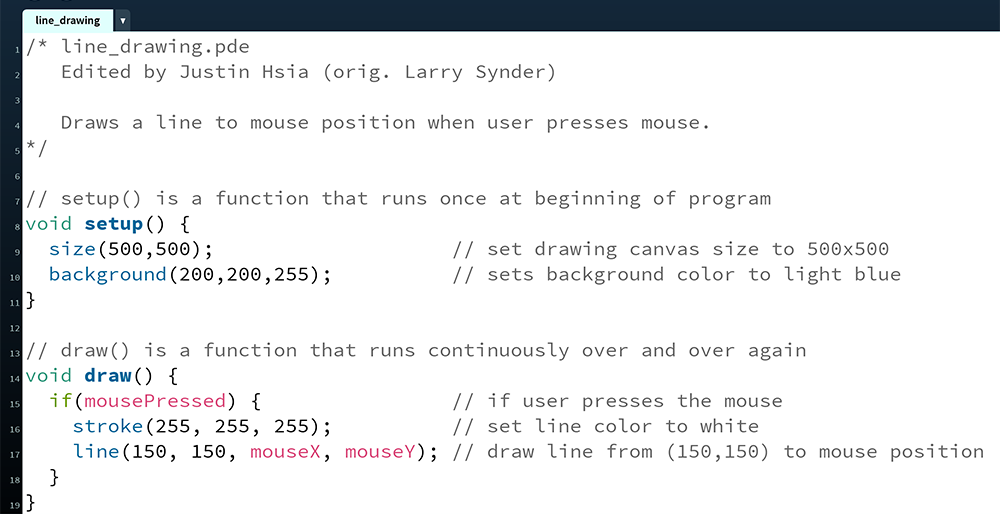 13
[Speaker Notes: You will be required to leave comments in your code – will be graded (lightly)
Super helpful for us as graders and for you to remember what you did	
Processing will color-code comments in light grey
// means a single-line comment
/* … */ means a multi-line comment

Our requirements for commenting:
Block comment at the top with program name, your name, and brief description
Brief comment at the top of a function saying what it does
For complex lines of code, a comment afterwards saying what it does]
Understanding Color
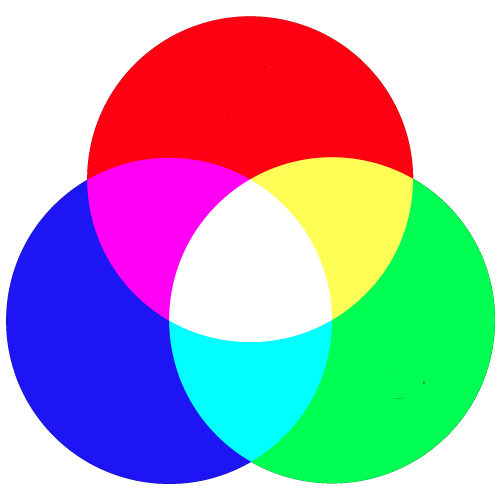 In electronic systems, color specified using the RGB color model
Red, Green, Blue


Each pixel on your screen is made up of 3 tiny lights, one red, one green, one blue
Specify the intensity of each light using an integer between 0 and 255
0 is completely off
255 is highest intensity
14
[Speaker Notes: Switch back so the other person is now in charge!
We can mix intensities of red, green, blue to get many different colors
Specify intensity with a single byte (0 off --- 255 all the way on)]
Guess the Color
color(  R,   G,   B);
color(255,   0,   0);
color(  0, 255,   0);
color(  0,   0, 255);
color(  0,   0,   0);
color(255, 255, 255);
color(255, 255,   0);
color(255,   0, 255);
color(  0, 255, 255);
// red
// green
// blue
// black
// white
// yellow
// magenta
// cyan
15
Guess the Color
color(  R,   G,   B);
color(255,   0,   0); // red
color(  0, 255,   0); // green
color(  0,   0, 255); // blue
color(  0,   0,   0); // black
color(255, 255, 255); // white
color(255, 255,   0); // yellow
color(255,   0, 255); // magenta
color(  0, 255, 255); // cyan
16
[Speaker Notes: We won’t require you to memorize this (can look it up) but it will be handy to understand its usage!
So, how can we actually use this?]
Color Functions
background(R, G, B);
Covers the entire drawing canvas with the specified color
Will draw over anything that was previously drawn
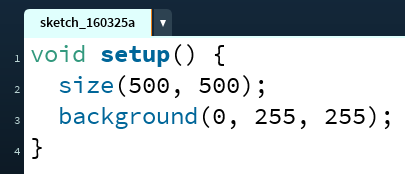 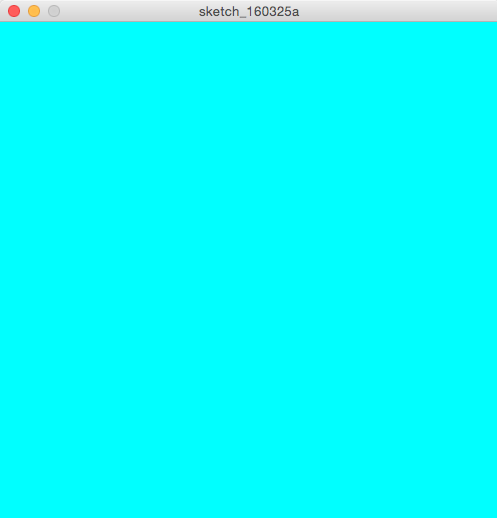 17
[Speaker Notes: Add to bottom of code: background(0, 255, 255);
Click Run
Ask: “Oh no!  What happened?” – drawing canvas was covered with background color after other shapes were drawn
Move background() statement to top of code
Change statement to background(255, 255, 255);]
Color Functions
stroke(R, G, B);
Sets the color of the stroke of a line or line around a shape
Can change line size using  strokeWeight(#);
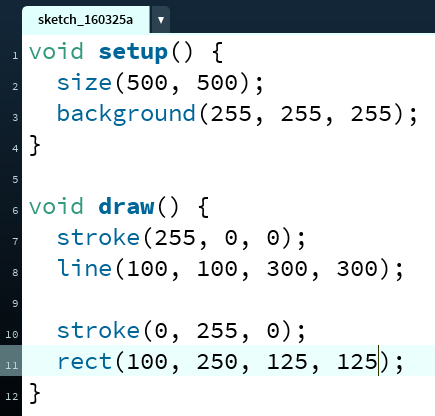 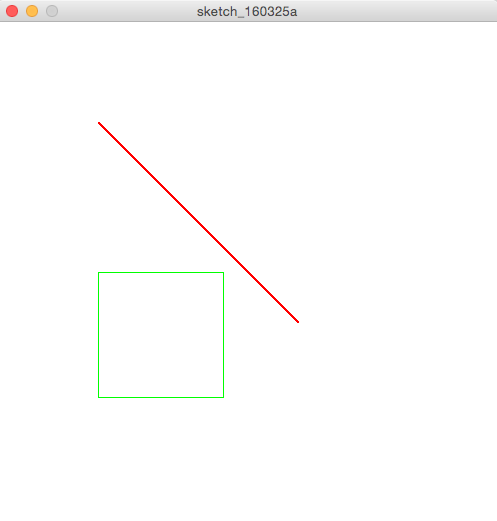 18
[Speaker Notes: “what color have I dabbed my paintbrush in?”
Add before 1st line(): stroke(255, 0, 0);
Click Run
Ask: What if I wanted a thicker line?
Add before 1st line(): strokeWeight(5);
Click Run
Ask: “What if we only wanted the diagonal line to be red?” – move stroke() below 1st line, add stroke() before rect()
Make those changes, Click Run]
Color Functions
fill(R, G, B);
Sets the inside color of a shape (note: you cannot fill a line)
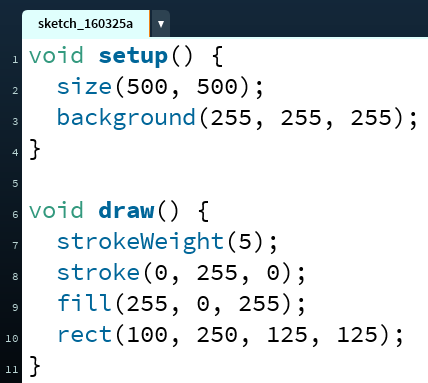 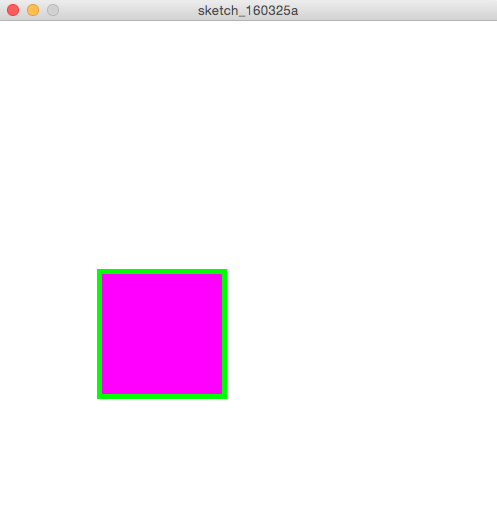 19
[Speaker Notes: Only applies to things that have area
Doesn’t matter in this case, since we only have one shape with area (the rectangle)
Add before rect(): fill(255, 0, 255);
Click Run]
Color:  “Grays"
When the values for RGB are all the same, then the color will be white, black, or some shade of gray
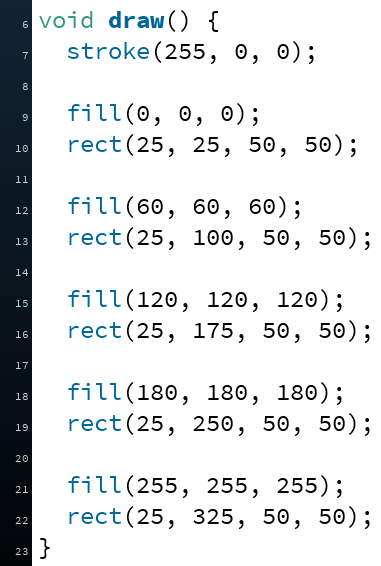 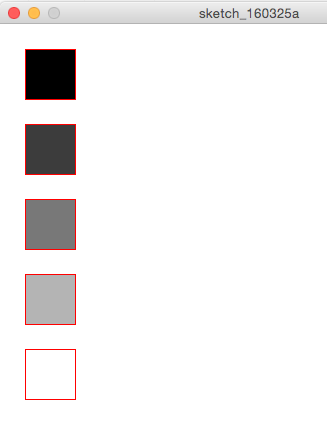 20
[Speaker Notes: If you make all the values the same, then you’ll just get shades of grey.]
Color:  “Grays"
When the values for RGB are all the same, then the color will be white, black, or some shade of gray
For brevity, can specify just a single number instead
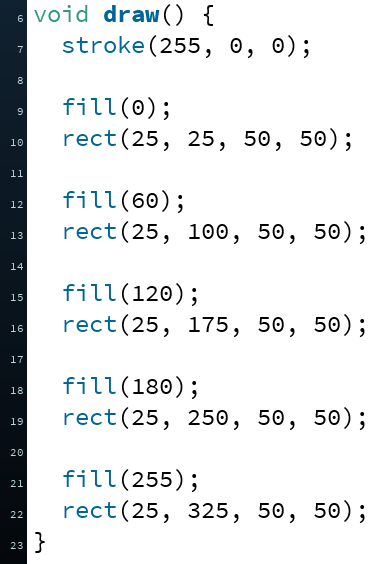 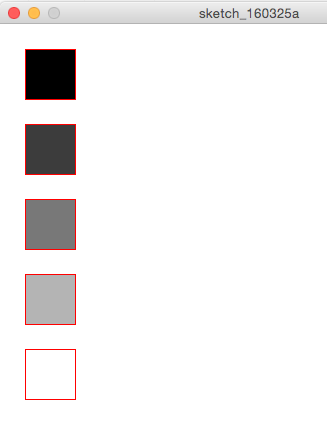 21
[Speaker Notes: Same as specifying all colors the same
For convenience]
Processing’s Color Selector
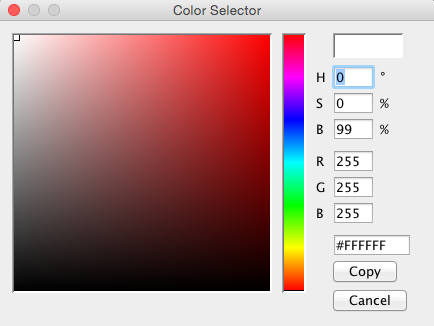 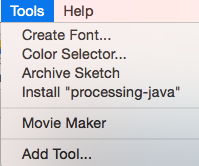 22
[Speaker Notes: Demo Color Selector in Processing]
The Color “State” of Your Program
Recall that programs are executed sequentially (i.e. instruction-by-instruction)

stroke() and fill() apply to all subsequent drawing statements
Until a later call overrides

Hidden color “state” that knows the current values of stroke(), strokeWeight(), and fill()
In complex programs, can be difficult to keep track of
Early rule of thumb:  always explicitly set colors before each drawing element
23
[Speaker Notes: What brush am I holding?
What colors am I currently using?]
Practice Question
Which of the following drawings corresponds to the Processing code below?
Talk with your neighbors!

strokeWeight(10);            
stroke(75, 47, 131);         // UW purple
fill(183, 165, 122);         // UW gold
ellipse(100, 100, 100, 200);

A.	B.	C.	D.
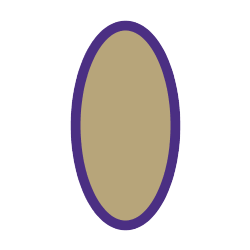 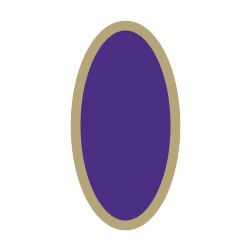 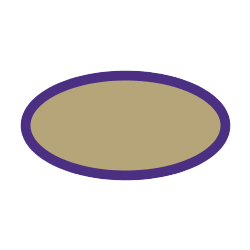 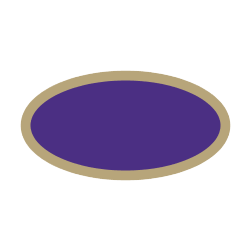 24
[Speaker Notes: Answer: A]
The Processing Reference
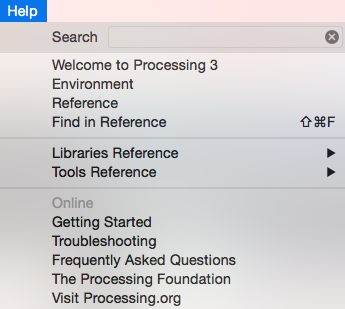 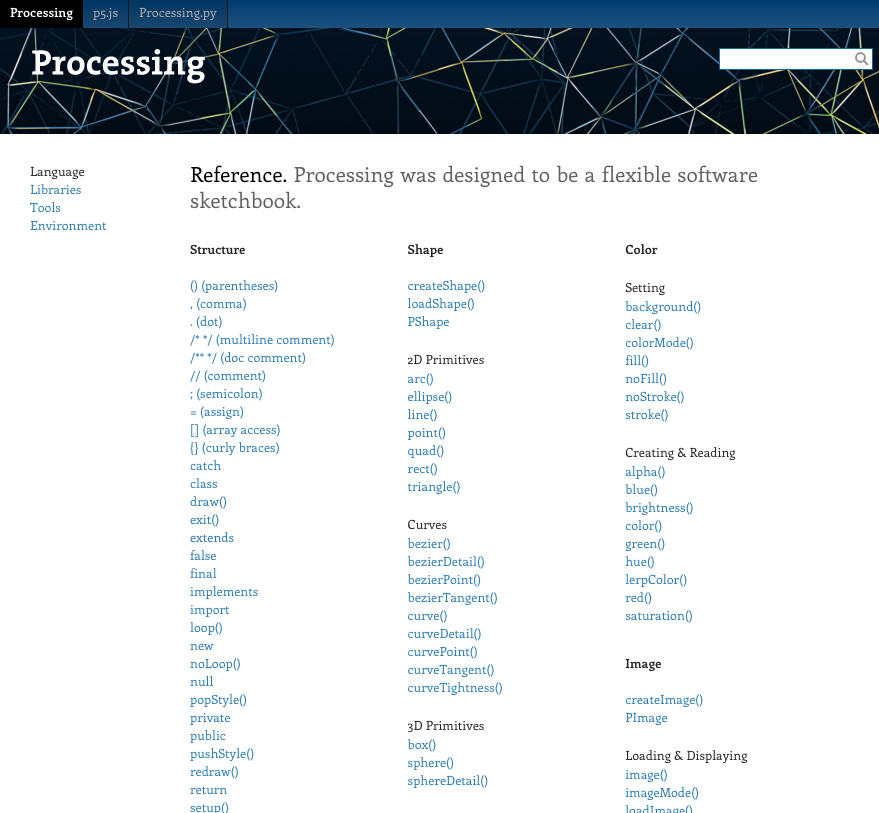 25
[Speaker Notes: There is a LOT of stuff in Processing that you can look up if you’re interested. Will be more relevant later.
Please let us know if you have questions.]
Activity: Taijitu
How do you build a complex drawing out of these simple shapes?
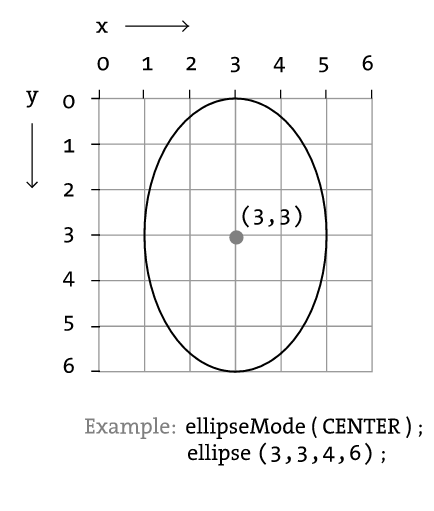 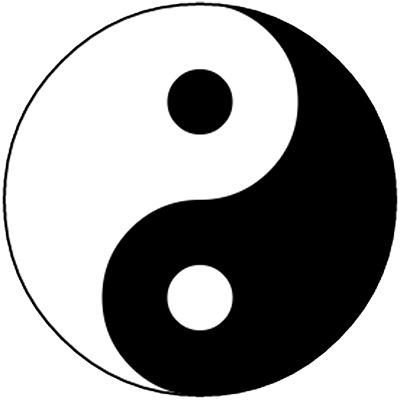 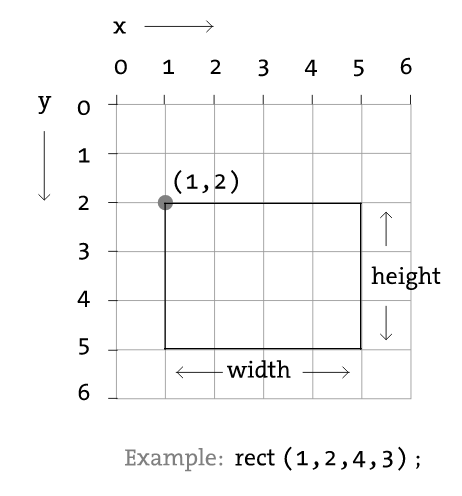 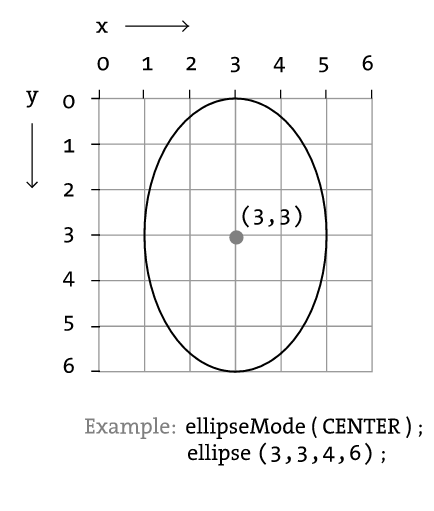 26
[Speaker Notes: We’re going to design this shape in Processing using just 7 shapes.]